Mesobot: A new robot for the Mesopelagic or “Twilight Zone”
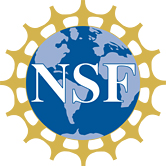 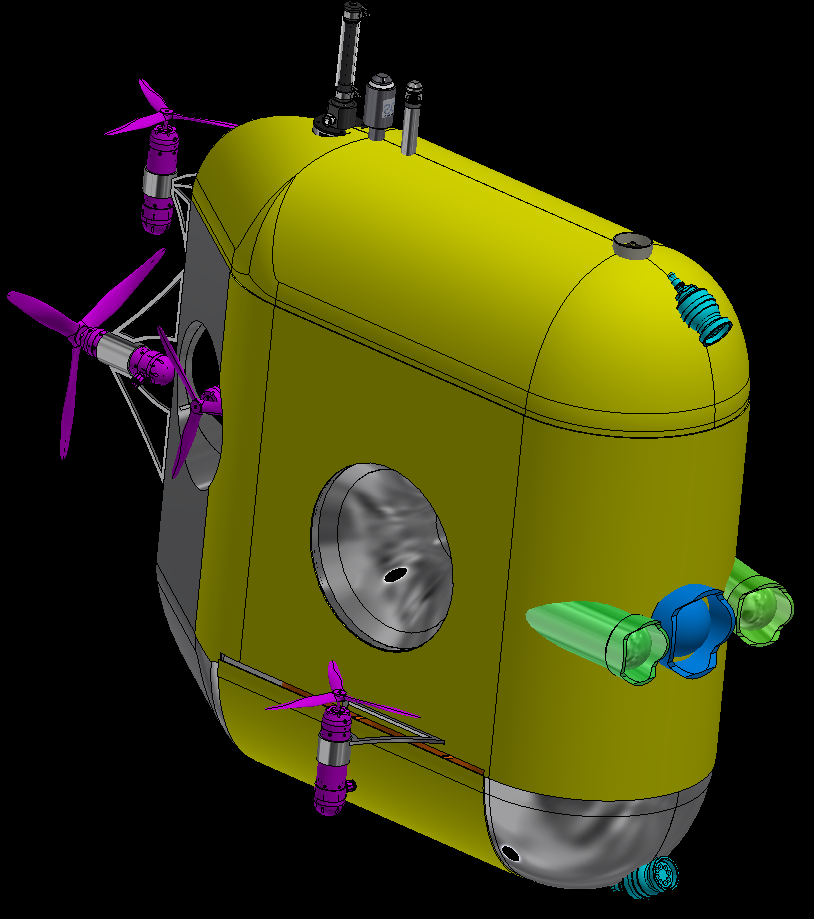 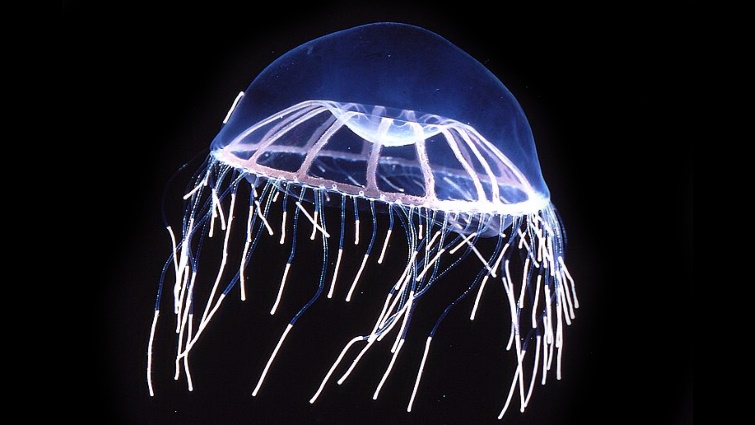 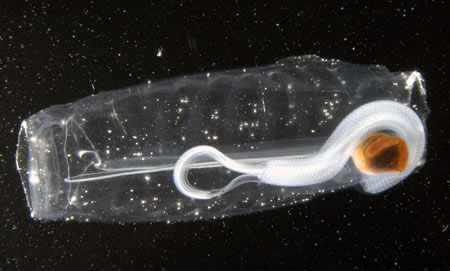 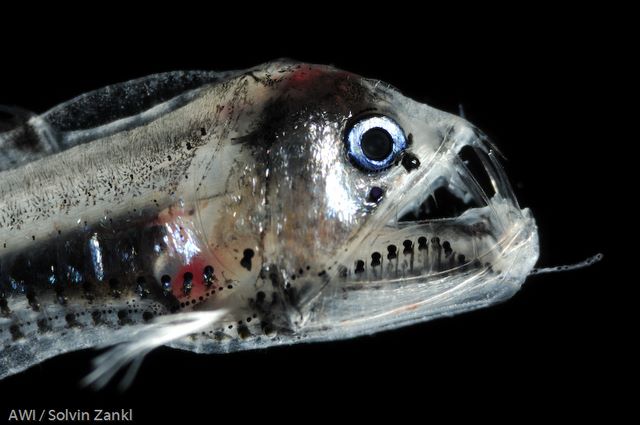 [Speaker Notes: A fully automated subsea robot guided by its cameras and sensors
Able to follow midwater animals for long periods (up to 1 day)
Helping us understand their complex behavior
Exploring their environment in fine detail 
Taking samples for genetic analysis
Initiated with WHOI discretionary funds, then the National Science Foundation]
Mesobot: A new robot for the Mesopelagic or “Twilight Zone”
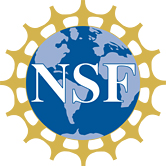 SUPR pumped-filter sampler
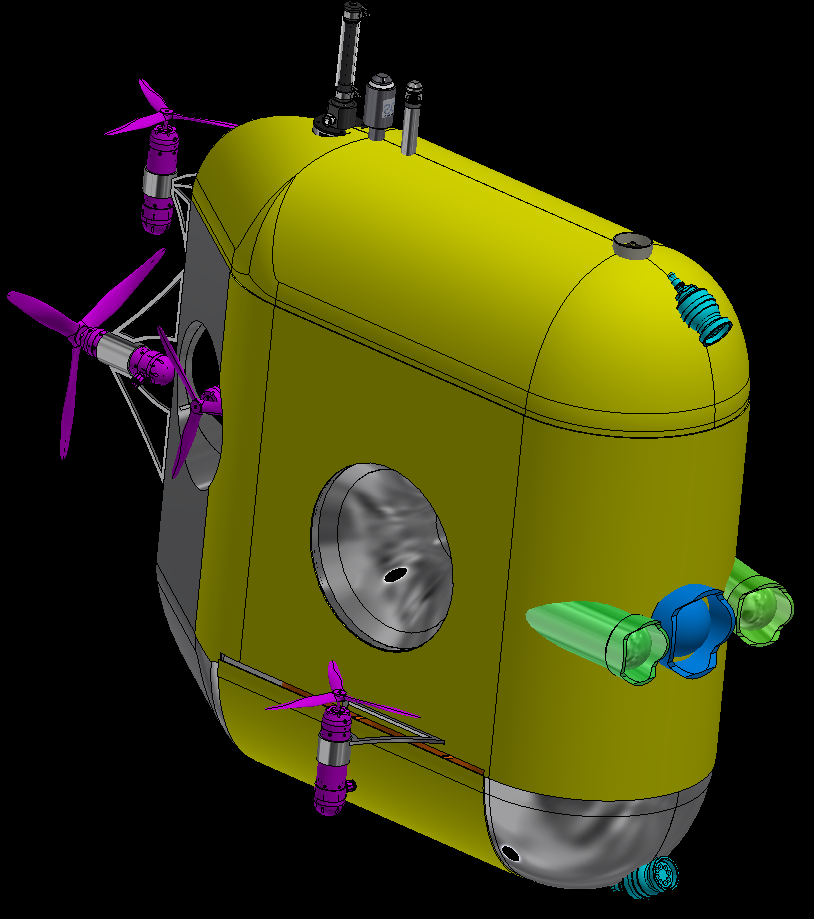 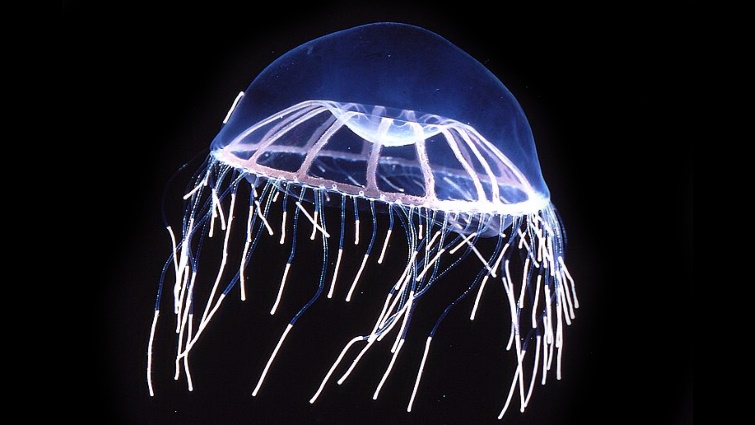 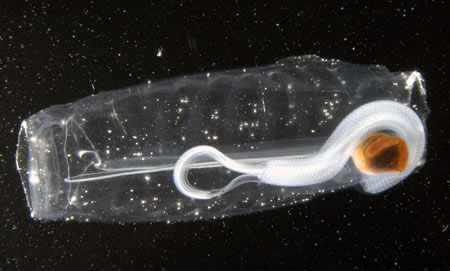 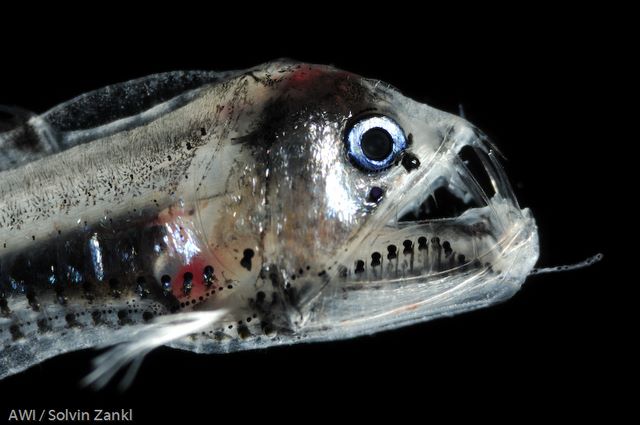 Lights
Thrusters
Stereo Cameras
Science Video
[Speaker Notes: A fully automated subsea robot guided by its cameras and sensors
Able to follow midwater animals for long periods (up to 1 day)
Helping us understand their complex behavior
Exploring their environment in fine detail 
Taking samples for genetic analysis
Initiated with WHOI discretionary funds, then the National Science Foundation]
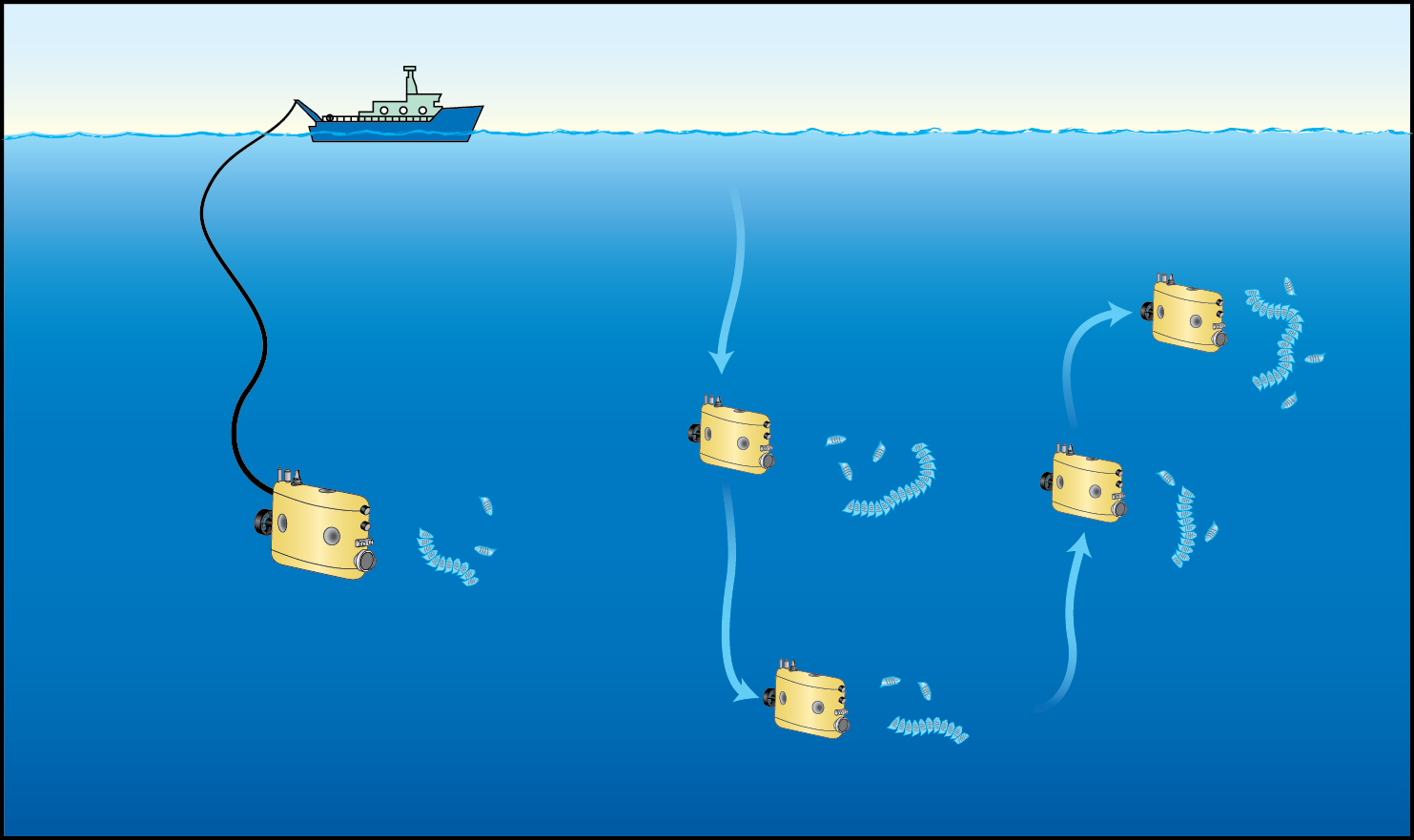 Use case 2: Migrating zooplankton
~1000m
[Speaker Notes: Teleoperated start, disconnect tether
Autonomous tracking for ~ 1 day
Document behavior, defecation rates, etc]
GPS and mobile phones: Underwater version
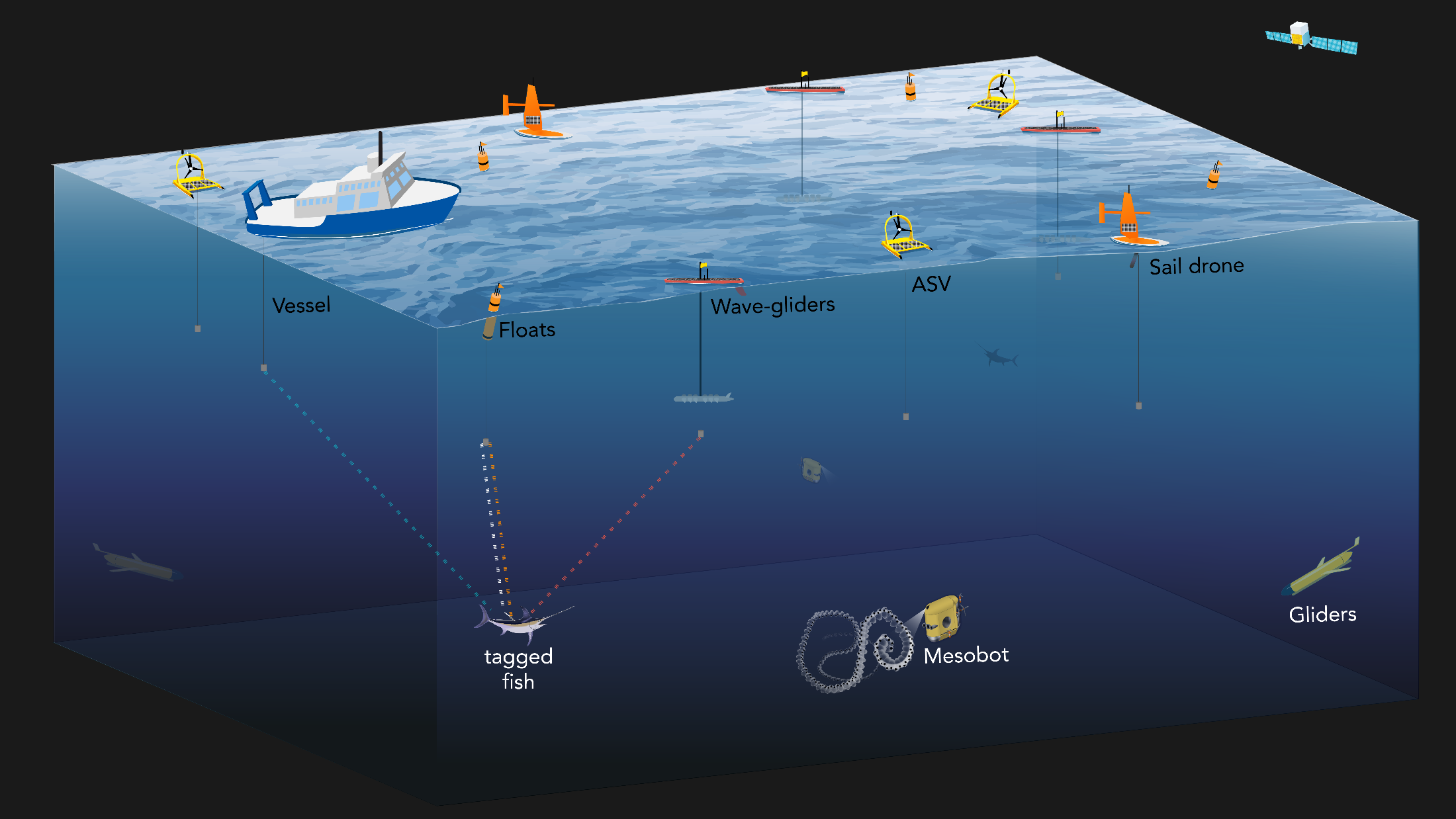